G.Swapna
Lecturer in Botany 
SRR & CVR GDC 
Vijayawada
PUCCINIA
CLASSIFICATION:
Kingdom: Mycota
Division: Eumycota
Subdivision: 							Basidiomycotina
Class: Teliomycetes
Order: Uredinales
Family: Pucciniaceae
Genus: Puccinia
 Species : graminis
INTRODUCTION: 
The genus includes about 3000 species of these 147 has been reported from India.
It causes a rust disease - black stem rust of Wheat.
Puccinia graminis is an obligate parasite.
It is a heterocious parasite.  
It’s life cycle on Wheat and on Barberry.  
Wheat is a primary host.
Barberry is a secondary or alternate host.
Spore-producing stages (0, I, II, III, IV) in their life cycles.
Puccinia graminis 0 and I on barberry bushes (Berberis vulgaris: dicot) 
II and III on various grasses (monocot)
IV on soil.
Puccinia- Infected Plant Parts
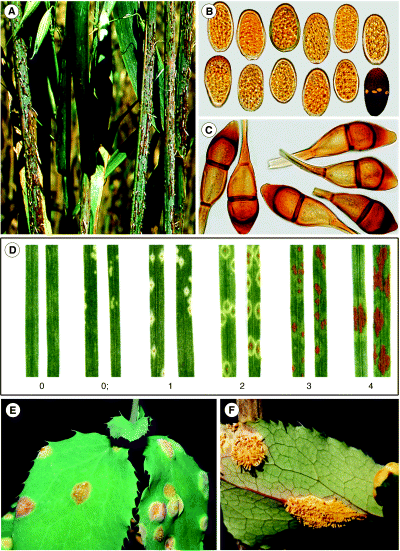 Stages on Wheat
Acediospores geminates on Wheat stem or leaf to form binucleate, dikaryotic filamentous well developed, branched, intercellular mycelium.
Dikaryophase Reproduction: On Wheat Puccinia reproduces by (Asexual) sporulation. The spores are of two kinds:(i)	Uridiospores (2N) 	Uridosporangium (ii)	Telutospores (2N)	Telutosporangium(iii) Basidio spores
Each cell contains a pair of nuclei (n + n) constituting a dikaryon.
To obtain nutrition haplophase phase develop haustoria.
Uredineal Stage: 
The hyphae of the dikaryotic mycelium - aggregate near the surface of the infected organ to form a hyphal mass known as Ureida.
The tip of each hyphae swells to form a single binucleate oval uredospore formed in a group.  uredinium or uredosorus.
They exert pressure on the epidermis, finally ruptured in form of slits through which rusty coloured Uredospores are seen.
Puccinia- Rust diseases Uredosporangium
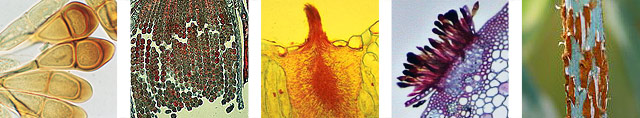 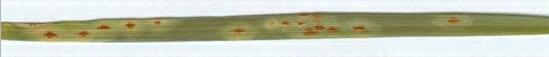 Uredospore
Mycelium
Puccinia Uredo- sporangium
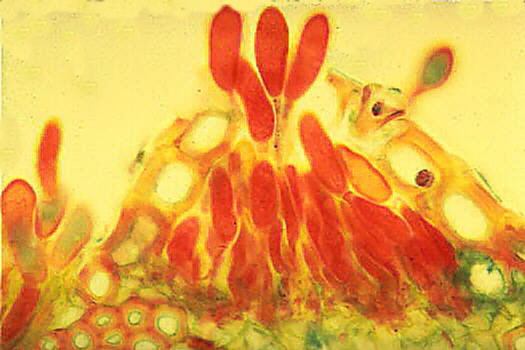 Puccinia Uredo-sporangium-Wheat
Uredospore are stalked, unicellular oval, binucleate structures, rusty red in colour.
Telial Stage:
Late in growing season, Uredospores are metamorphoses into Telutospores in the same Uredosori.
Uredosori is known as Telutosori.
Telutospores are dark brown or black in colour.
Stage III: Telia bearing teliospores (n+n>2n)
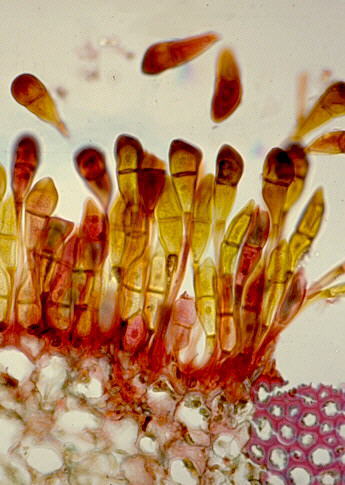 Puccinia Teluto sporangium
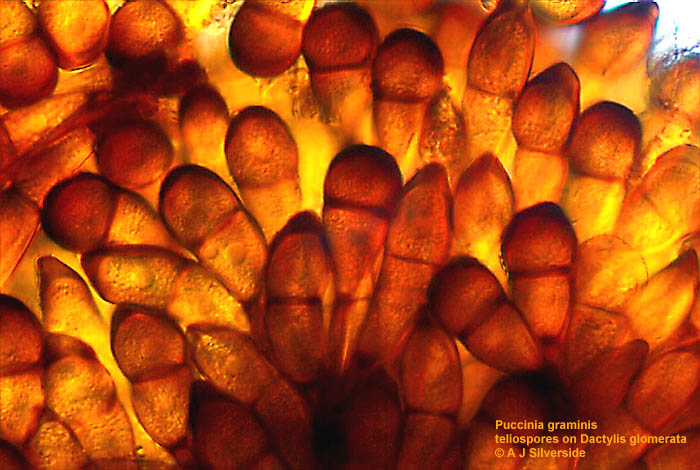 Telutospores
Telutospores Dark brown or black in colour. stalked, two celled, spindle shaped.The wall is thick, black and smooth.
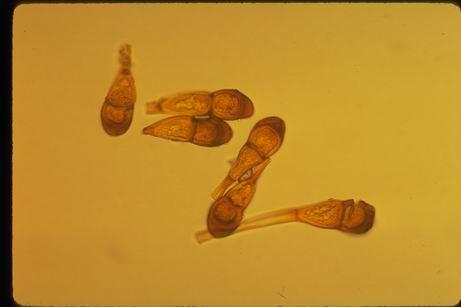 Puccinia teluto spores
Each cell has two nuclei (one plus strain and the other of minus strain). 
final stage on primary host
Telutospore matures, the nuclei in each cell fuse to form a diploid nucleus (Kayogamy) (2N).
Germination of Teluto spore
On Soil
Favourable condition- Proper Temperature, Moisture
Germination of Teluto spore- germination tube - Epibasidium
Germination of Teliospore
Germination tube
Germinated Teluto spore and formation of Basidium & Basidio spores
Basidio spore
(+) Or (-)
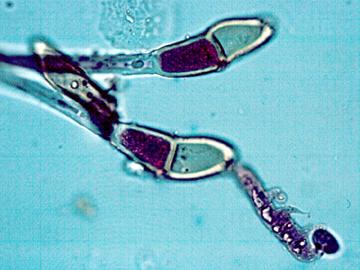 Sterigmata
Epibasidium
Basidium
Hypobasidium
Basidiospores(+ and -)
Basidiospores germinate on upper epidermis of  Barberry leaf and produce Pycniosporangium
Stages of Puccinia on Barberry leaf
Pycniospores stage: On upper epidermis with +ve  and – ve basidiospores (Sexual reproduction) (Plasmogamy)
Aecidiospore stage: On lower epidermis, Binucleate Aecidiospore
Infection of Puccinia on Barberry leaf Lower and Upper sides
Puccinia Pycnium on Upper epidermis
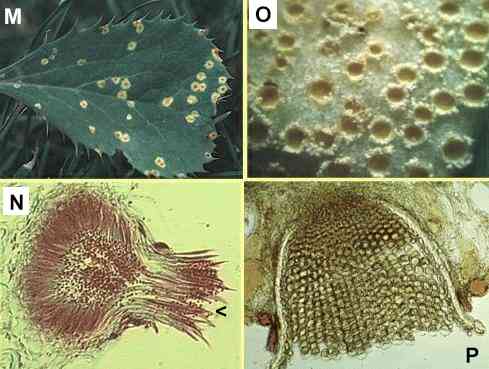 Receptive hyphae  and Spermatia
Receptive hyphae
Spermatia
Develop-ment of Aecidiosporangium
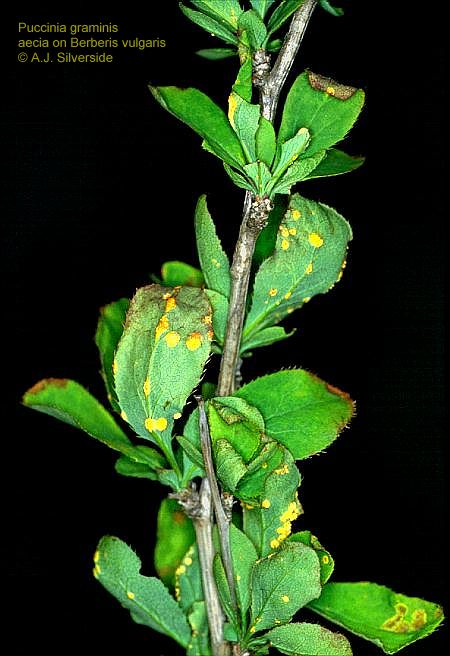 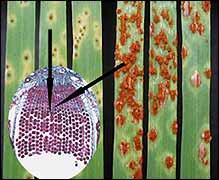 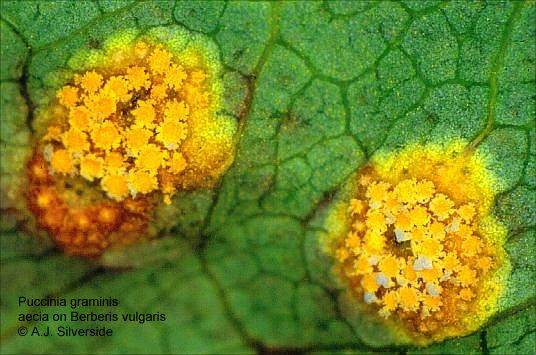 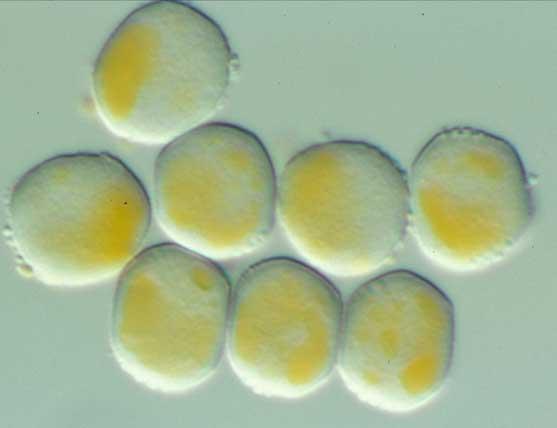 Stage I: Aecia bearingaeciospores (n+n)
Puccinia- Aecio sporangium on lower epidermis aeciospores infect primary host.Aeciospores produced on alternate host (e.g.,Barberry) infect primary host (e.g., grasses)
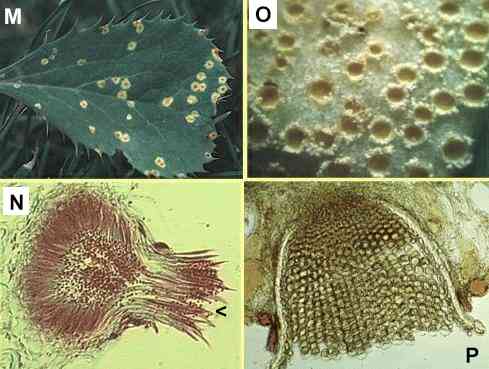 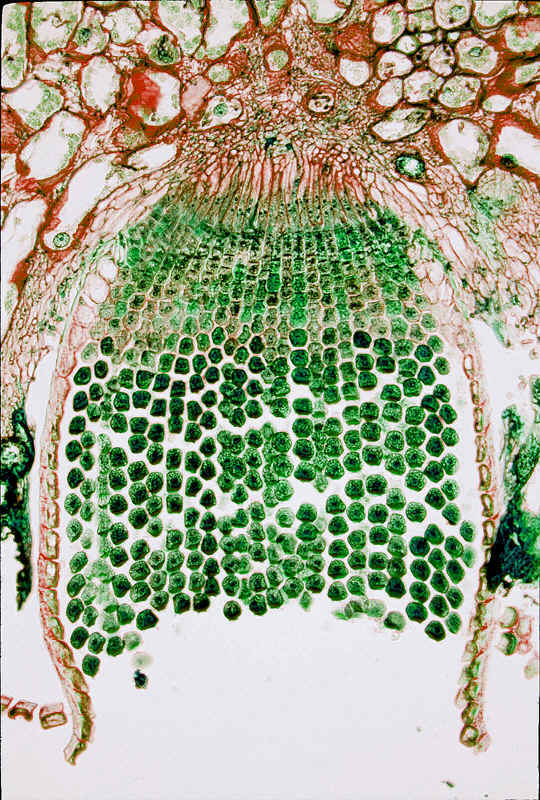 Aeciospores- round, yellowish red, Unicellular, binucleate, thick walled, 6 germ pores.
Germinate on wheat plant.
Aecidiosporangium
Aeciospores
Puccinia- Polymorphic fungi
Polymorphism: Various types of spores produced during life cycle according to hosts life cycle and climatic condition.
Known as Polymorphism.
Fungi shows polymorphism known as Polymorphic fungi.
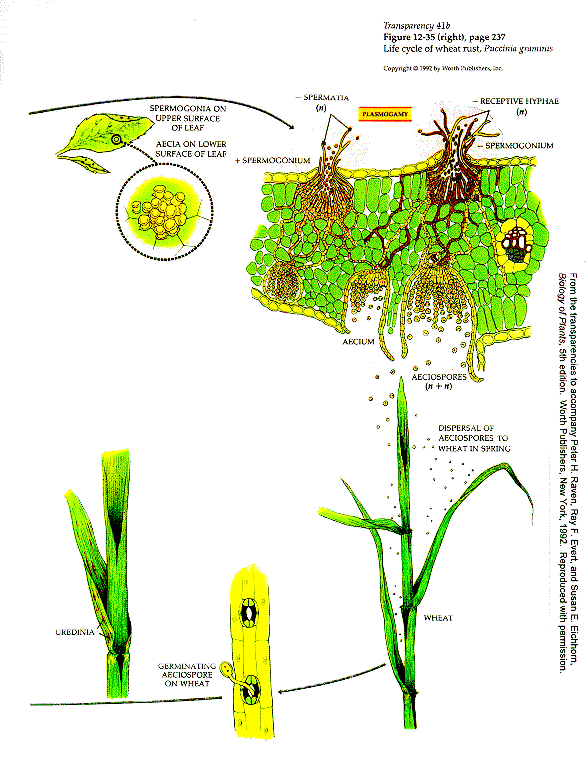 Puccinia Life Cycle
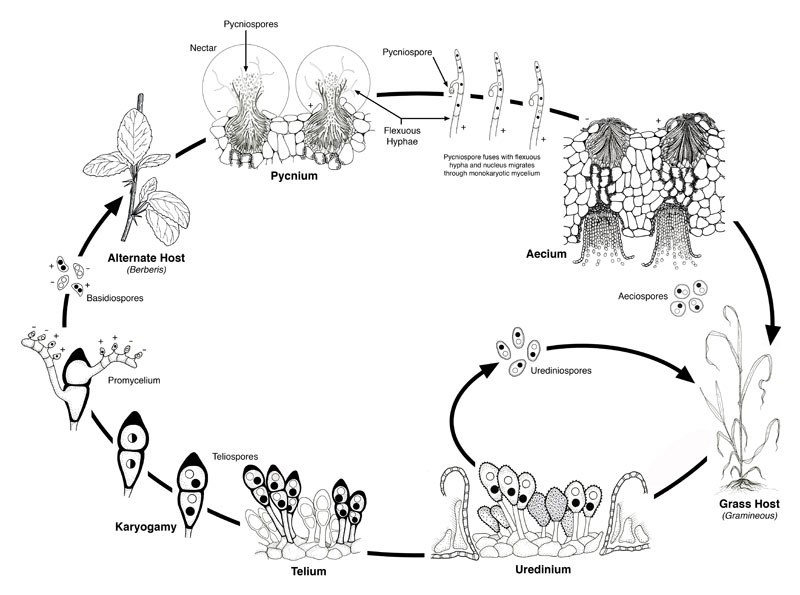 Puccinia life cycle
Puccinia Life Cycle
Thank You